The Assessment of Atmospheric Profiles and Stability at selected GCOS Reference Upper Air Network (GRUAN) Sites using the NOAA Product Validation System (NPROVS)
Cassandra P. Calderella IMSG/STAR


September 2019
Outline
Introduction & Background
Methodology
Results
Discussion
Summary & Path Forward
References
Introduction & Background
Introduction & Background
School: University of Maryland-Baltimore County

Program: Master of Science- Atmospheric Physics

Academic Advisor: Dr. Belay Demoz

NOAA Mentor: Mr. Anthony Reale

Affiliations: NOAA-CESSRST/EPP-MSI, Joint Center for Earth Systems Technology (JCET), Center for Satellite and Applications Research (STAR), UMBC, I.M. Systems Group (IMSG)

NERTO: 12-week internship
Introduction & Background
Objectives:
Become familiar with NOAA NPROVS System

Using NPROVS, select co-located satellite (NUCAPS) and radiosonde observations at the SGP ARM/GRUAN and Beltsville HUBC/GRUAN sites from NPROVS. 

Integrate ground ancillary measurements (LIDAR, MWR) from the selected GRUAN sites not available in NPROVS

Analyze NUCAPS profiles against radiosonde and ancillary profiles in context of their application for the derivation of atmospheric stability indices (CAPE).

Analysis includes NUCAPS comparisons against individual platforms and sensitivity to changes in weather and regional aspects.

The overall goal for supplementing NPROVS analysis with ground ancillary data and atmospheric stability (CAPE) were met.
Methodology
Data Collection:
Identify collocated satellite, NWP and radiosonde observations at the Southern Great Plains and Beltsville GRUAN sites for the summer 2020 period.

Subsample to a time window of -1.5 to 2.0 hours and a distance window of 100 km to ensure that the radiosonde launch coincides with the overhead passing of the satellite.

Append ancillary profiles from each site (not included in NPROVS) that are collocated with the observations from Step 2; Raman LIDAR located at the Southern Great Plains DOE-ARM site and the Microwave Radiometer located at the HUBC Beltsville campus.

Perform vertical statistics for collocated profiles (excluding) using NPROVS.

Calculate scatter plots for all profiles from Step 2.

Provide case studies for selected cases
Methodology
Methodology
Results: SGP
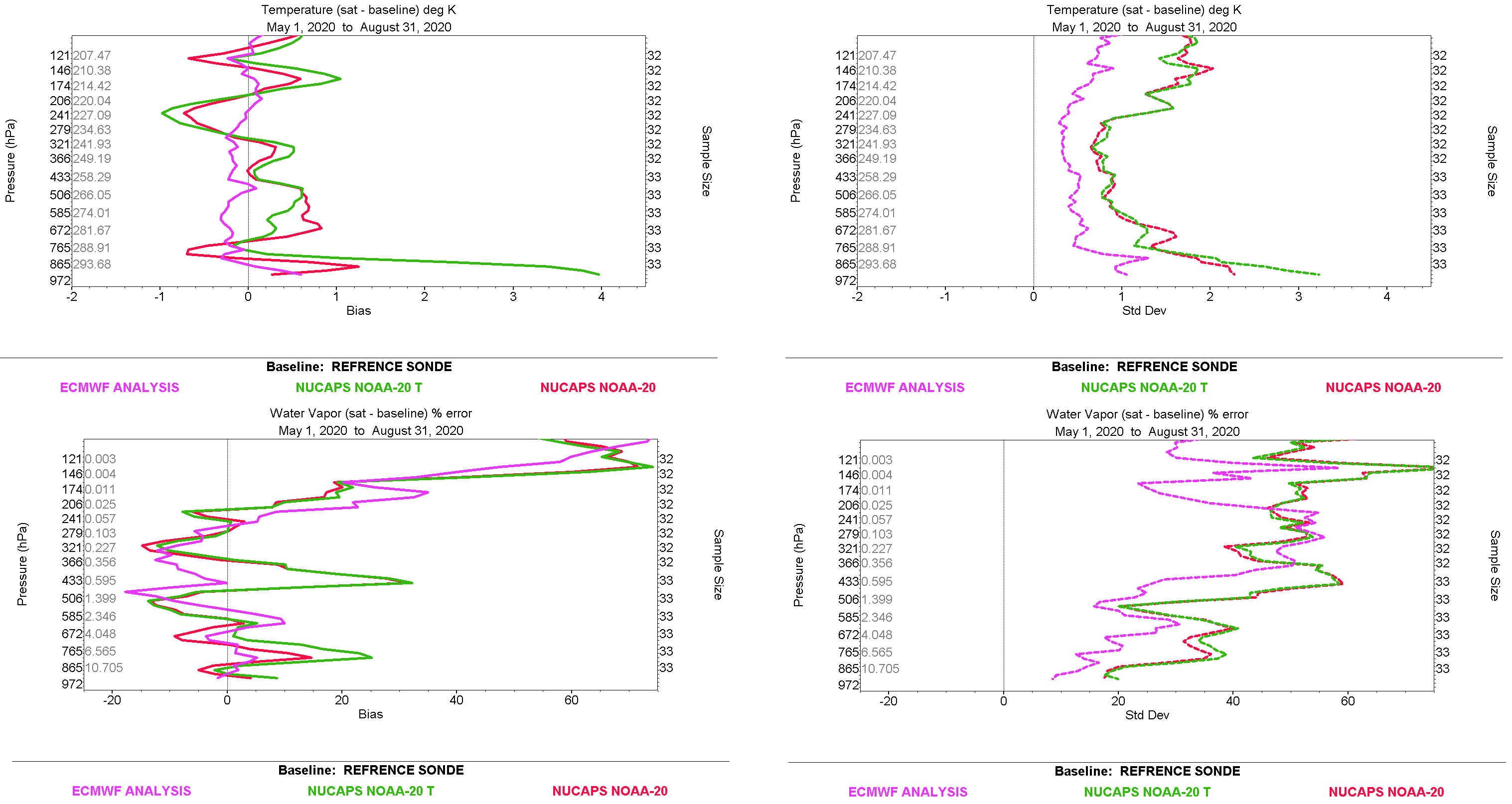 Vertical profile statistics of collocated profiles for temperature (top) and moisture (bottom) showing bias (left) and standard deviation (right) vs. radiosonde at SGP: Plots are color coded with NOAA Op (red), NOAA Test (green), ECMWF (purple); pressure range consistent with CAPE (Figure on slide 12)
[Speaker Notes: *put all vstats to 100* *make SGP more obvious*]
Results: Beltsville
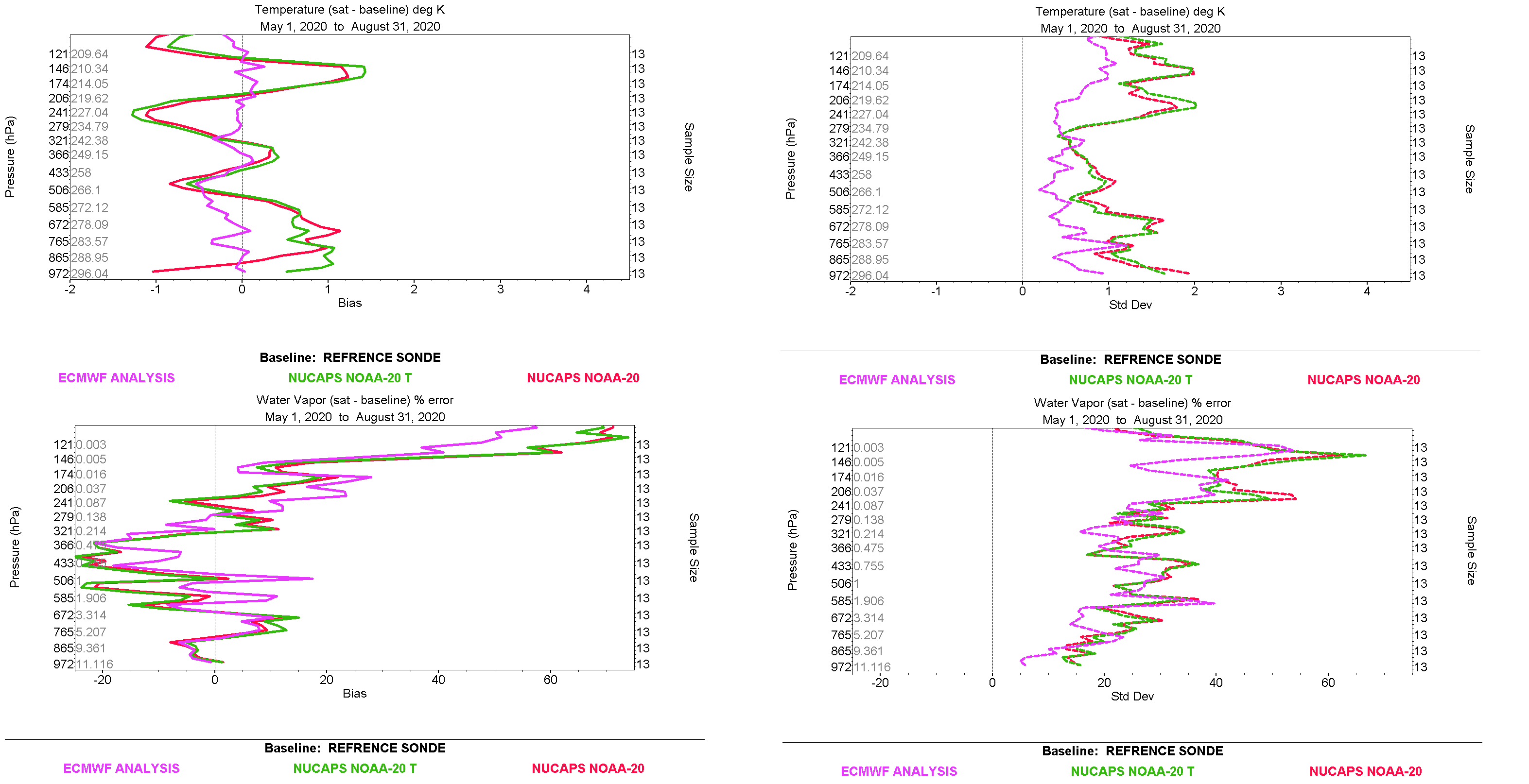 Vertical profile statistics of collocated profiles for temperature (top) and moisture (bottom) showing bias (left) and standard deviation (right); BV
[Speaker Notes: *change to 100*]
Discussion: Vstats
RAOB vs. ECMWF, NUCAPS (Old vs. New); New NUCAPS (green) implemented on July 15th, 2021 replacing OLD (red)

NUCAPS New appeared warmer in lower layer (below 700 hPa) versus Old, particularly at SGP (+3K); CAPE implications

ECMWF showed reduced temperature bias (vs Raob) compared to NUCAPS, as expected

Moisture variation higher for all platforms; hint of moistening for New vs Old (vs Raob) in lower layer; CAPE implications (particularly at SGP)

Results at SGP and Beltsville show sizeable regional differences for NUCAPS; smaller sample size at Beltsville vs SGP (13 vs. 33) ‘likely’ a factor
[Speaker Notes: *add slide numbers for vertical statistics?*]
Results: SGP
CAPE scatter plots vs. RAOB for Raman LIDAR (upper left), ECMWF (upper right), NUCAPS Oper (bottom left), NUCAPS Test (bottom right); SGP: Plots are color coded similar to previous slide; correlation coefficient and slopes are on the plots
[Speaker Notes: *put asterisk on case study points*]
Results: Beltsville
CAPE scatter plots vs. RAOB for Raman LIDAR (upper left), ECMWF (upper right), NUCAPS Oper (bottom left), NUCAPS Test (bottom right); BV; correlation coefficient and slope are on plots
Discussion: Scatter Plots
CAPE and ancillary data add capability relative to NPROVS

At SGP, RAOB CAPE better correlated with respective platform CAPE; RAOB ‘not always’ the highest CAPE

At Beltsville, RAOB CAPE less correlated with platform CAPE; RAOB ‘generally’ the highest CAPE 

Overall, ECMWF, LIDAR and MWR CAPES better correlated with Raob CAPE (and each other) than for NUCAPS; LIDAR at SGP shows overall lower CAPE.

NUCAPS (both versions) show lower correlation with Raob CAPE, good dynamic range at SGP

NUCAPS New (v3, Oper since 7/15) showed overall higher correlation than Old (v2.5, Oper prior to 7/15) with systematically higher CAPE values (y-intercept), a good thing ?
[Speaker Notes: *add slide numbers for vertical statistics?*
At SGP, RAOB CAPE better correlated with platform CAPE; RAOB not always the highest CAPE
CAPE values overall lower at Beltsville vs. SGP; sampling advantage at SGP possibly a factor]
Results: SGP
Vertical profiles including CAPE calculations (shaded) for selected case studies; SGP
[Speaker Notes: -Overall compatible with RAOB
-SGP shows more consistency

-second set of plots below the LFC- integrate into CAPE discussion]
Results: Beltsville
Vertical profiles including CAPE calculations (shaded) for selected case studies; BV
[Speaker Notes: *show numbers for CAPE near 300 km*
*put these results in report*]
All levels of sounding or pseudotemp are used for the calculation of CAPE. The unit of CAPE is J/kg and it describes the maximum amount of potential energy which the air parcel has available for convection. 

CAPE is calculated by integrating over height the (virtual) temperature difference of lifted air parcel and the environment. In a thermodynamic diagram this represents the area that is between the curve of lifted air parcel and that of the environment. 

The integration normally is started from level of free convection (LFC) which is the level above which the lifted parcel is warmer than environment. 

The upper limit for the integration is the level of neutral buoyancy (LNB) in which the parcel and environment curves meet again
Discussion: Case Studies
Skew-T LnP CAPE Charts add capability relative to NPROVS

Shows the location of positive buoyancy (CAPE), the LCL, the LFC, and the EL for each platform

CAPE values (shaded areas) and profile structures at SGP show more consistency across all platforms compared to Beltsville; higher sample size at SGP a possible factor

Highest level for Microwave Radiometer is 300 hPa
[Speaker Notes: -More representative samples at SGP
-Beltsville tries to launch on clear, calm days (might be a hindrance)- dedicated launches
-SGP has synoptic launches within 1.5 to 2 hours (launching 4 times a day)
-Surface-based CAPES
-Mixed layer CAPE]
Summary & Future Work
Vstats and Skew-T LnP charts can be used in conjunction with one another to study CAPE and its effects

Warmer, more moist air leads to higher CAPE

Future work will involve computing vstats for LIDAR and MWR

Try to collect MWR data that extends past 300 hPa. 

Work continues to resolve issues and concerns (i.e., use of srfc air temp in CAPE, uncorrelated 0 values , etc…)
References
Berndt, Emily, et al. “Gridded Satellite Sounding Retrievals in Operational Weather Forecasting: Product Description and Emerging Applications.” Remote Sensing, vol. 12, no. 20, 2020, p. 3311. Crossref, doi:10.3390/rs12203311.

Blumberg, W. G., K. T. Halbert, T. A. Supinie, P. T. Marsh, R. L. Thompson, and J. A. Hart, 2017: "SHARPpy: An Open Source Sounding Analysis Toolkit for the Atmospheric Sciences." Bull. Amer. Meteor. Soc. doi:10.1175/BAMS-D-15-00309.1.

“Center for Satellite Applications and Research - NOAA / NESDIS / STAR.” NOAA / NESDIS / STAR Website, 2020, www.star.nesdis.noaa.gov/smcd/opdb/nprovs/index.php.
Reale, Tony, et al. “The NOAA Products Validation System (NPROVS).” Journal of Atmospheric and Oceanic Technology, vol. 29, no. 5, 2012, pp. 629–45. Crossref, doi:10.1175/jtech-d-11-00072.1.

Wallace. Atmospheric Science - An Introductory Survey (2nd, 06) by Wallace, John M – Wallace John Michael - Hobbs, Peter V [Hardcover (2006)]. 2nd ed., Academic, Hardcover(2006), 2006.
Extra
Results: SGP
Tabulated values of CAPE shown in previous scatter plot (case studies highlighted): SGP
[Speaker Notes: *fix table to have same identifiers* NT- NUCAPS New, NO- NUCAPS Old]
Results: Beltsville
Tabulated values of CAPE shown in previous scatter plot (case studies highlighted): BV